Подходы к химическому образованию при реализации грантов СИБУР в Детском технопарке "Кванториум"
Костюченко Тамара Георгиевна,
тьютор ДТП «Кванториум», к.т.н., доцент
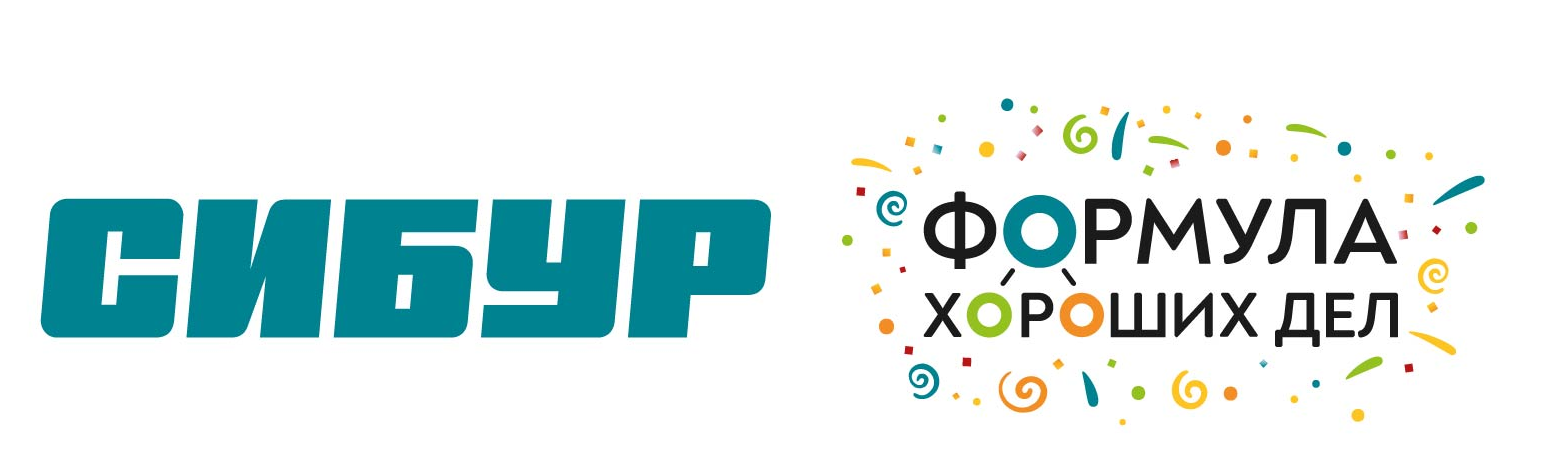 Грантовая программа СИБУР «Формула хороших дел»:2019 г. – 3D-моделирование и прототипирование – химикам будущего!2020 г. – Компетенции цифровой экономики – химикам будущего!2021 г. – Инженеры-химики: кадровый резерв “Умного города!”                      (Химическая 3D-лаборатория)
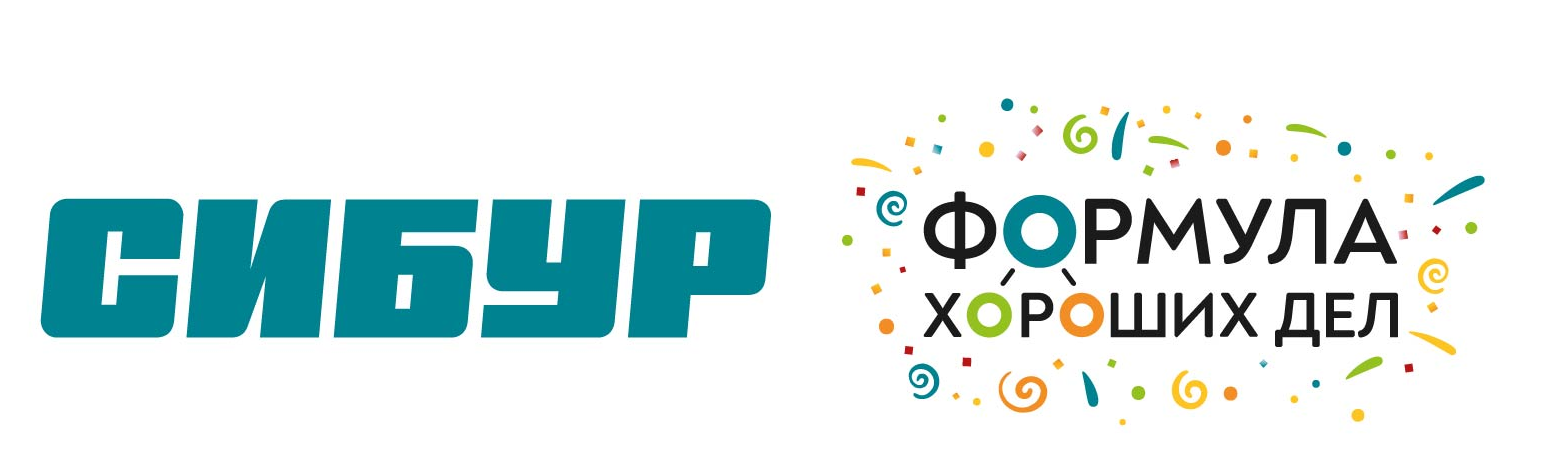 3D-моделирование и прототипирование – химикам будущего!- 3D-моделирование - прототипирование- проекты с использованием 3D-моделирования и     прототипирования
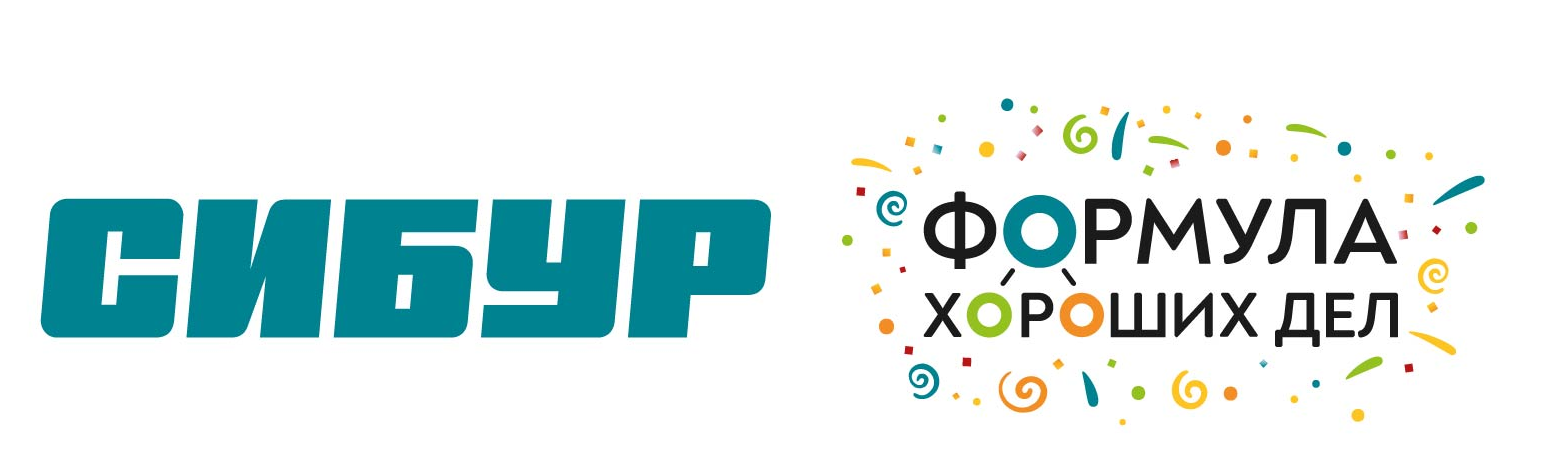 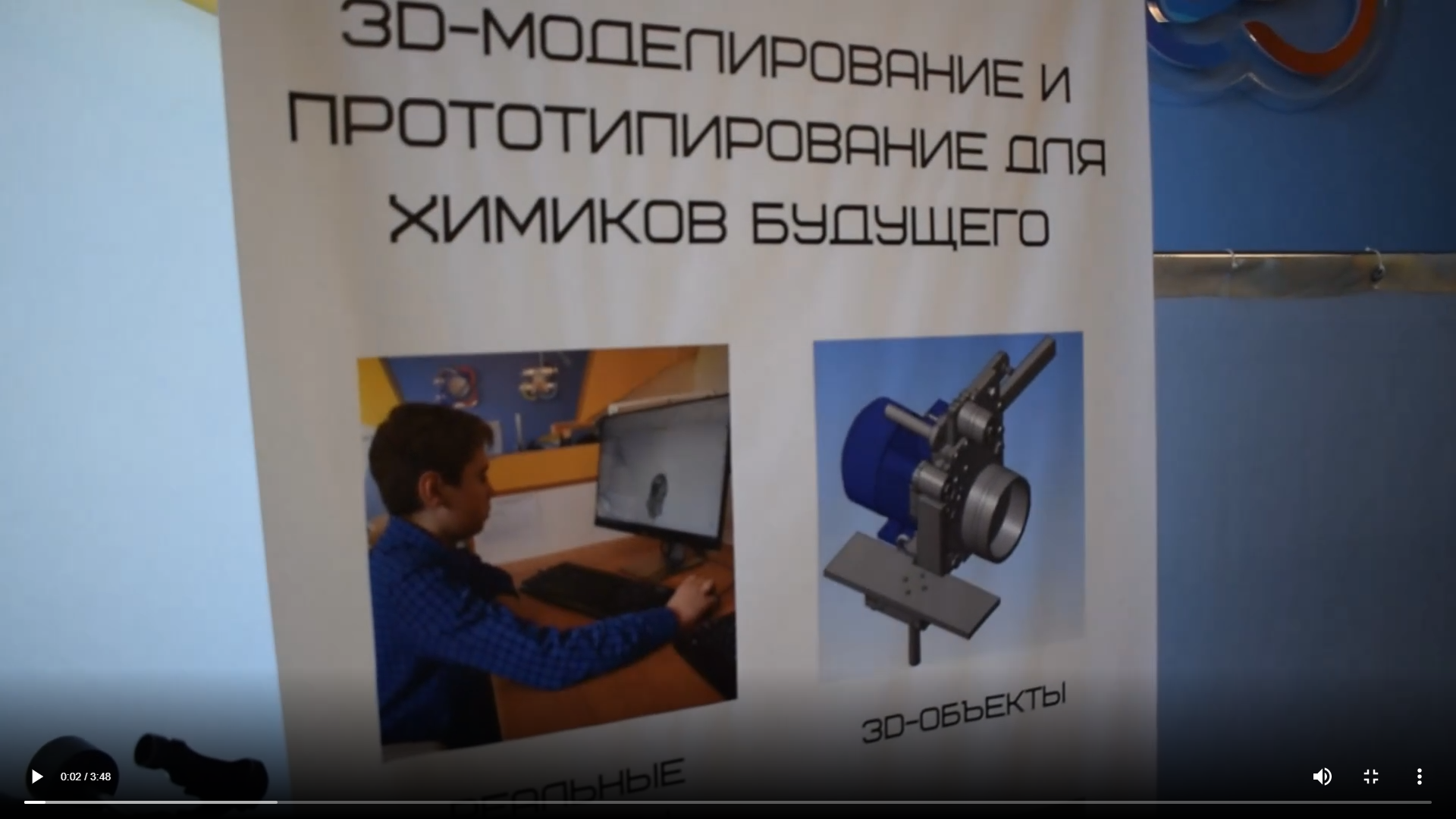 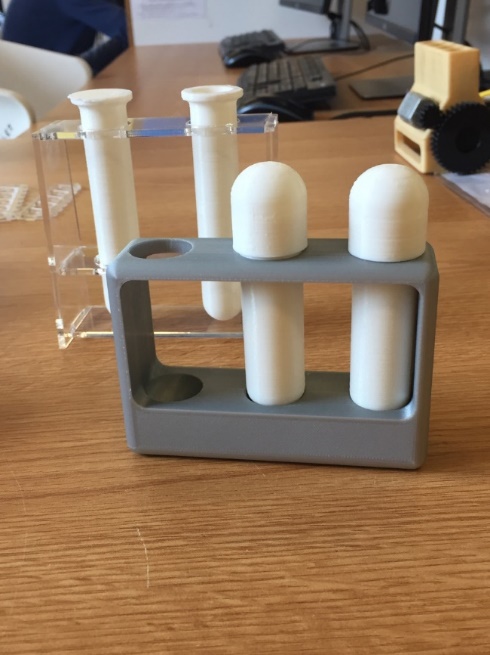 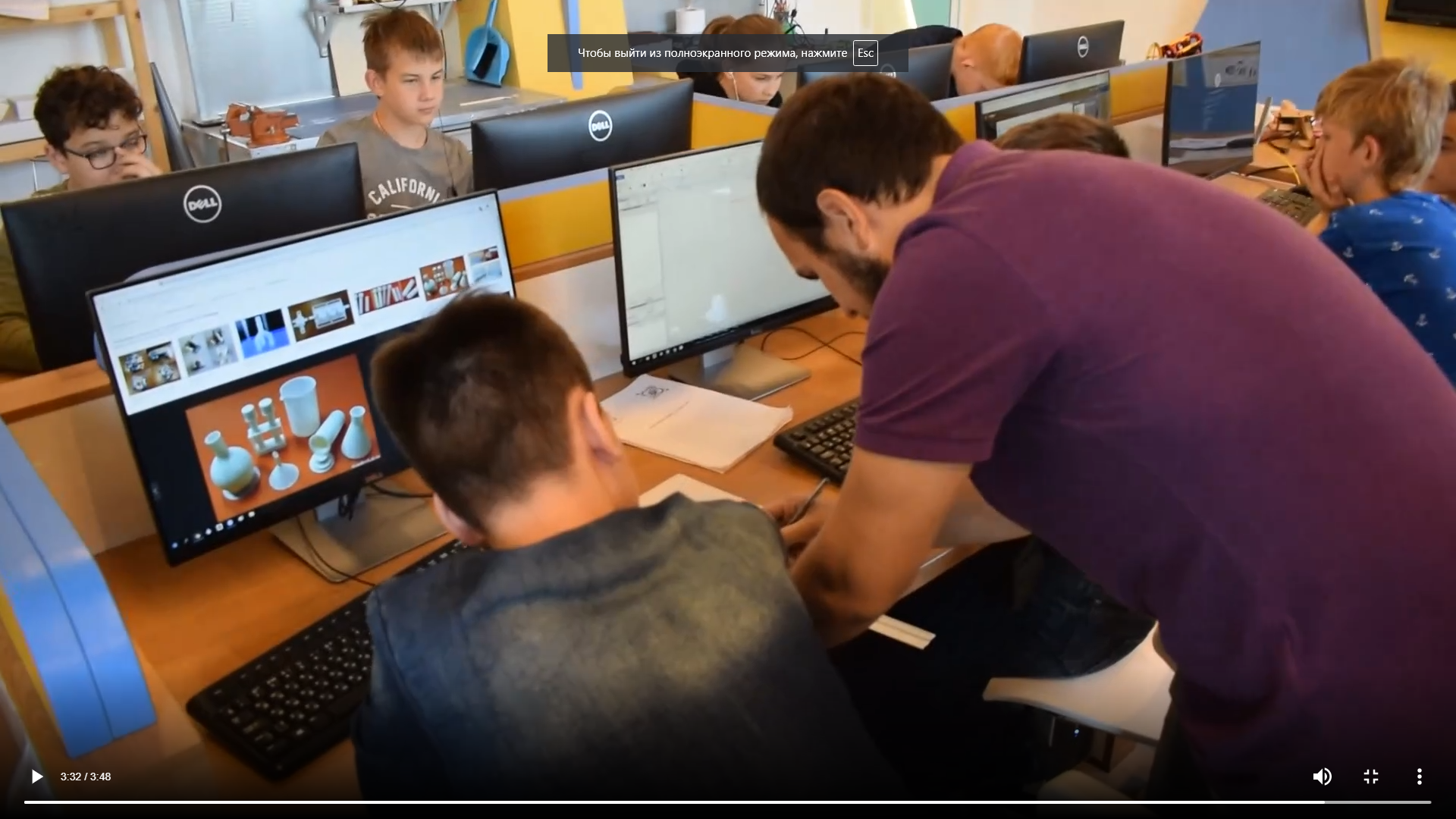 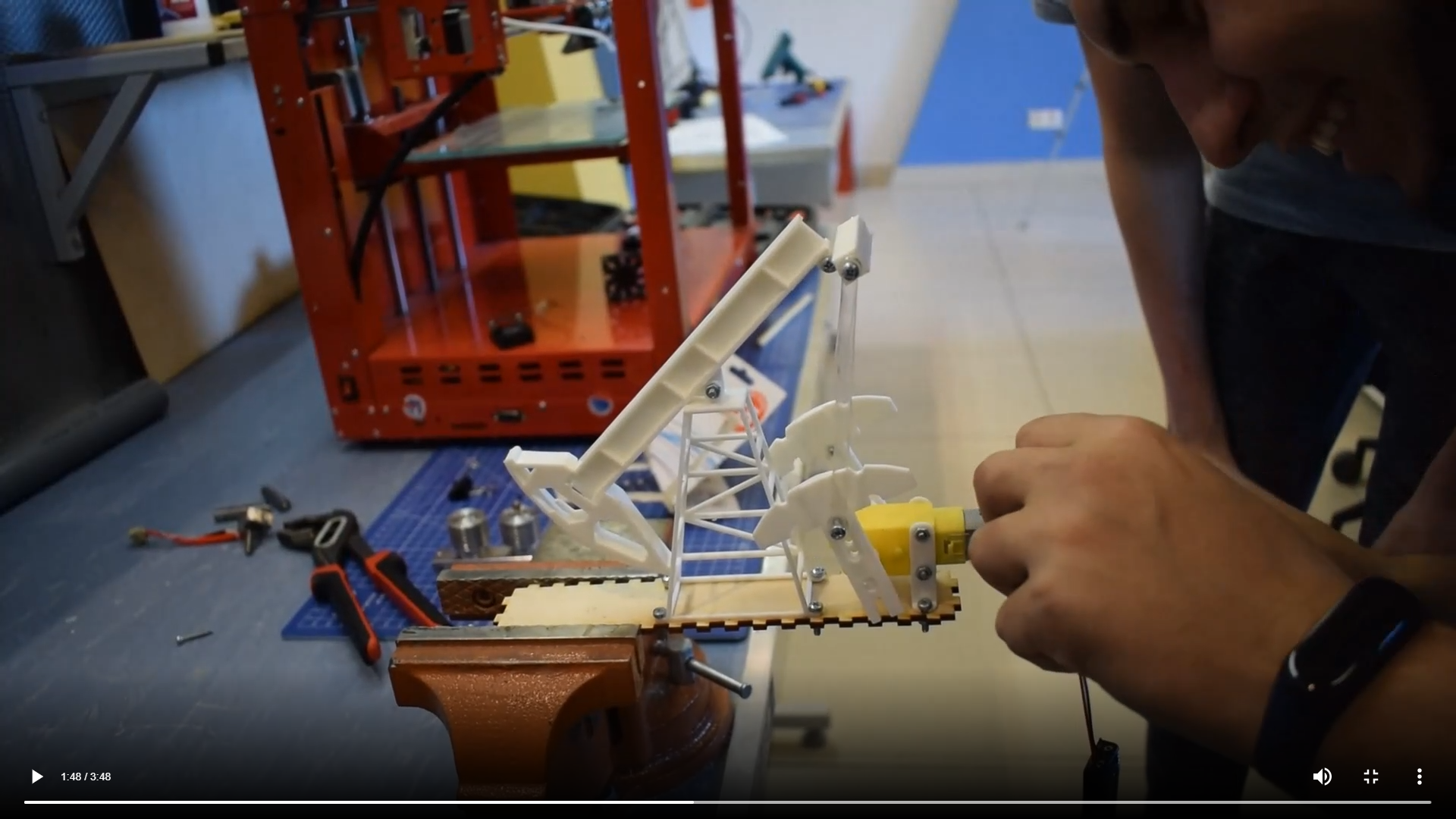 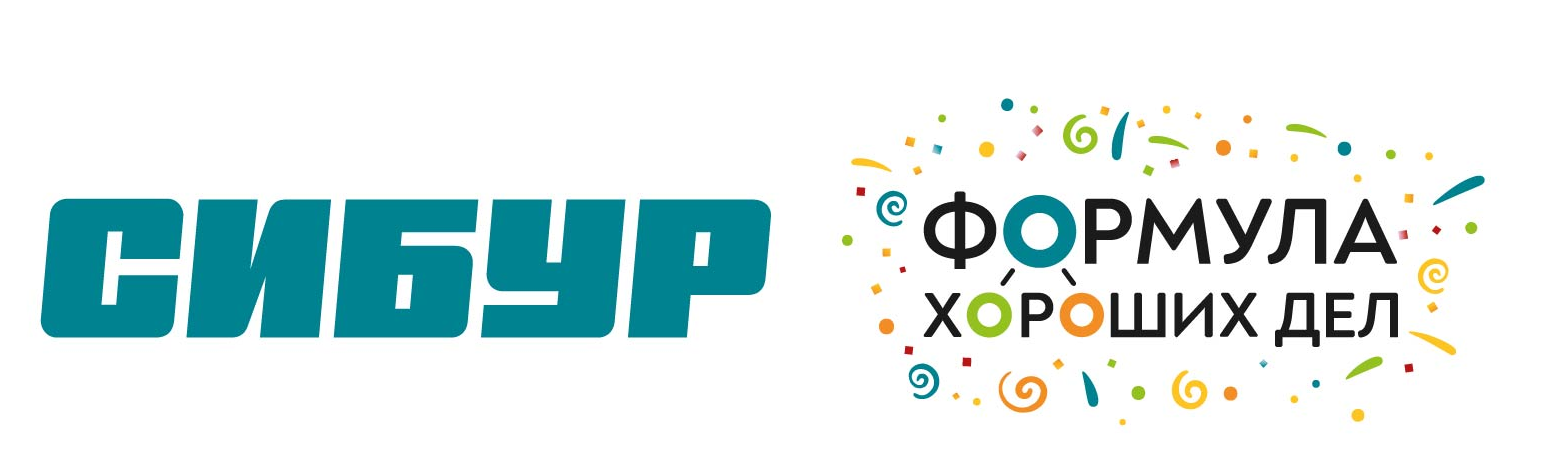 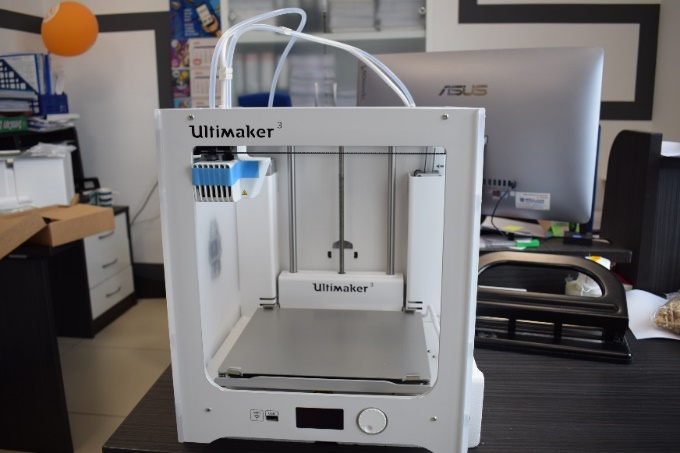 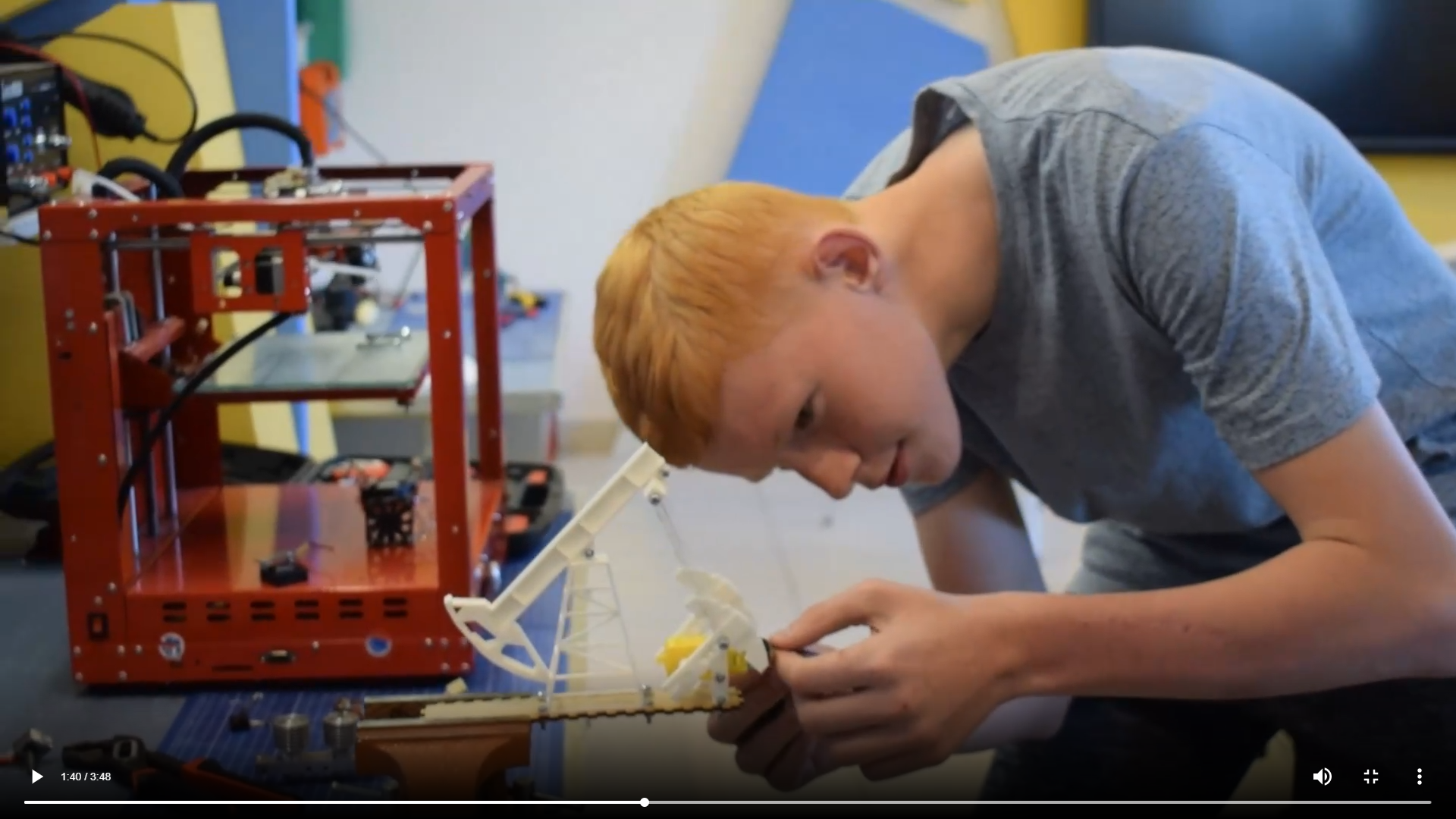 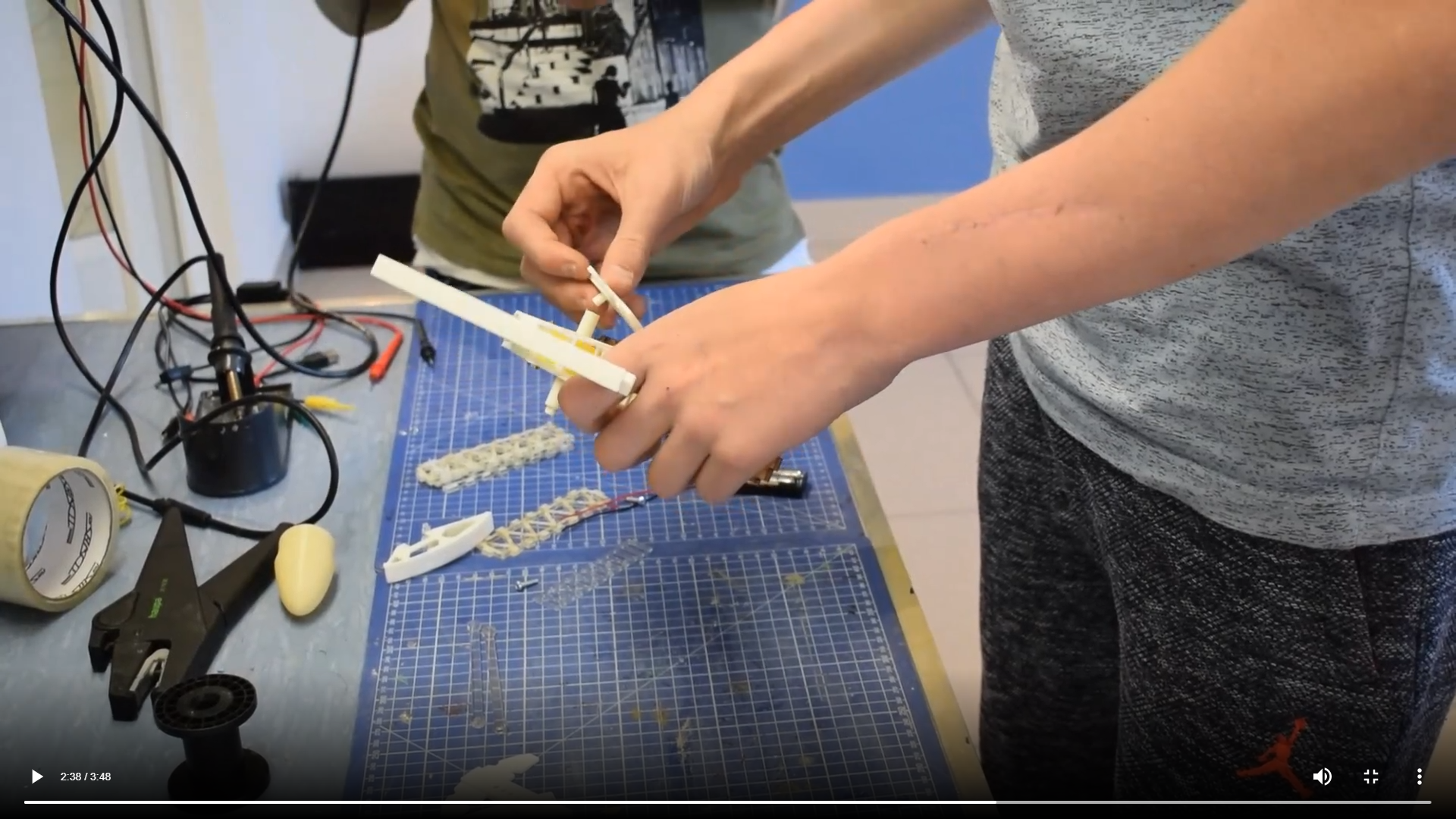 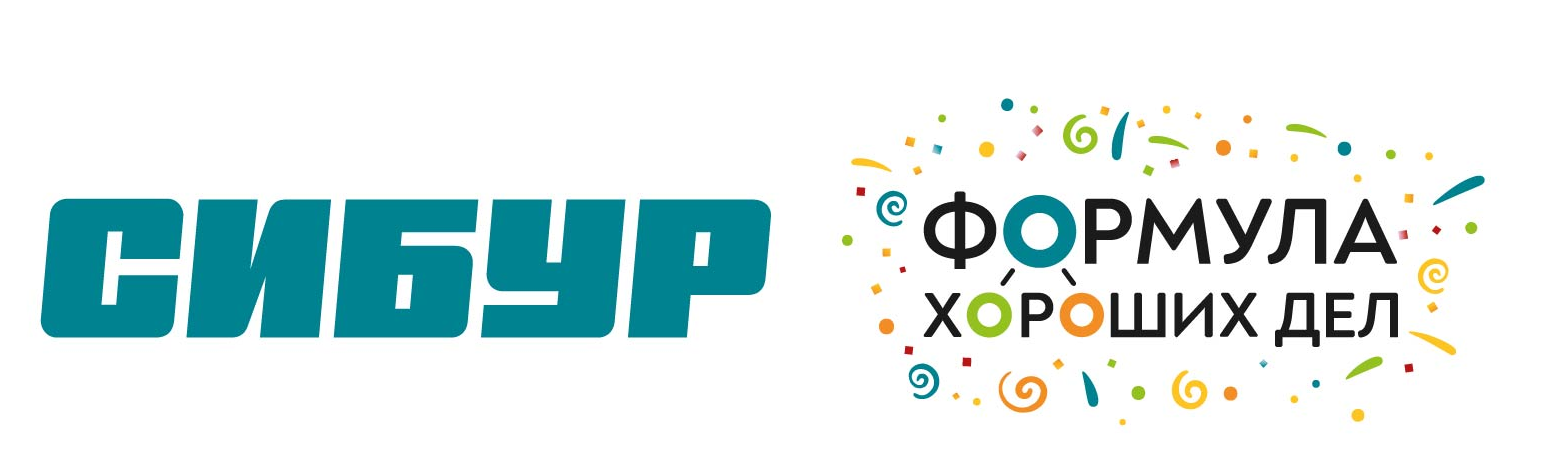 Компетенции цифровой экономики – химикам будущего!- 3D-моделирование, прототипирование - программирование Ардуино- проекты с использованием 3D-моделирования, прототипирования и программирования- курс на платформе Stepik
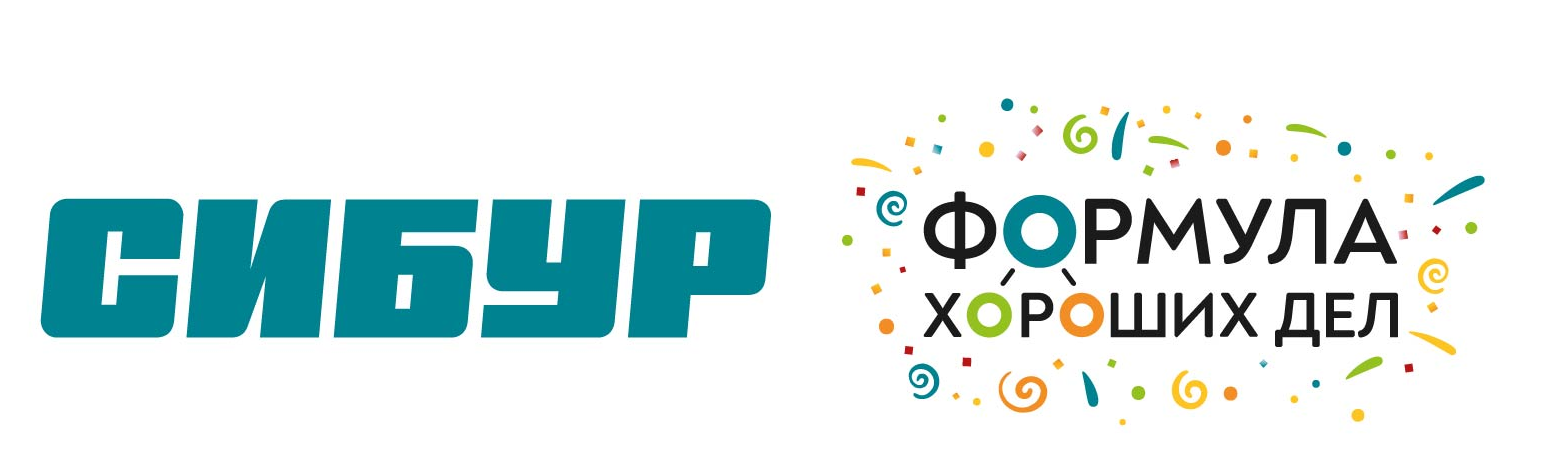 https://stepik.org/course/68805/syllabus
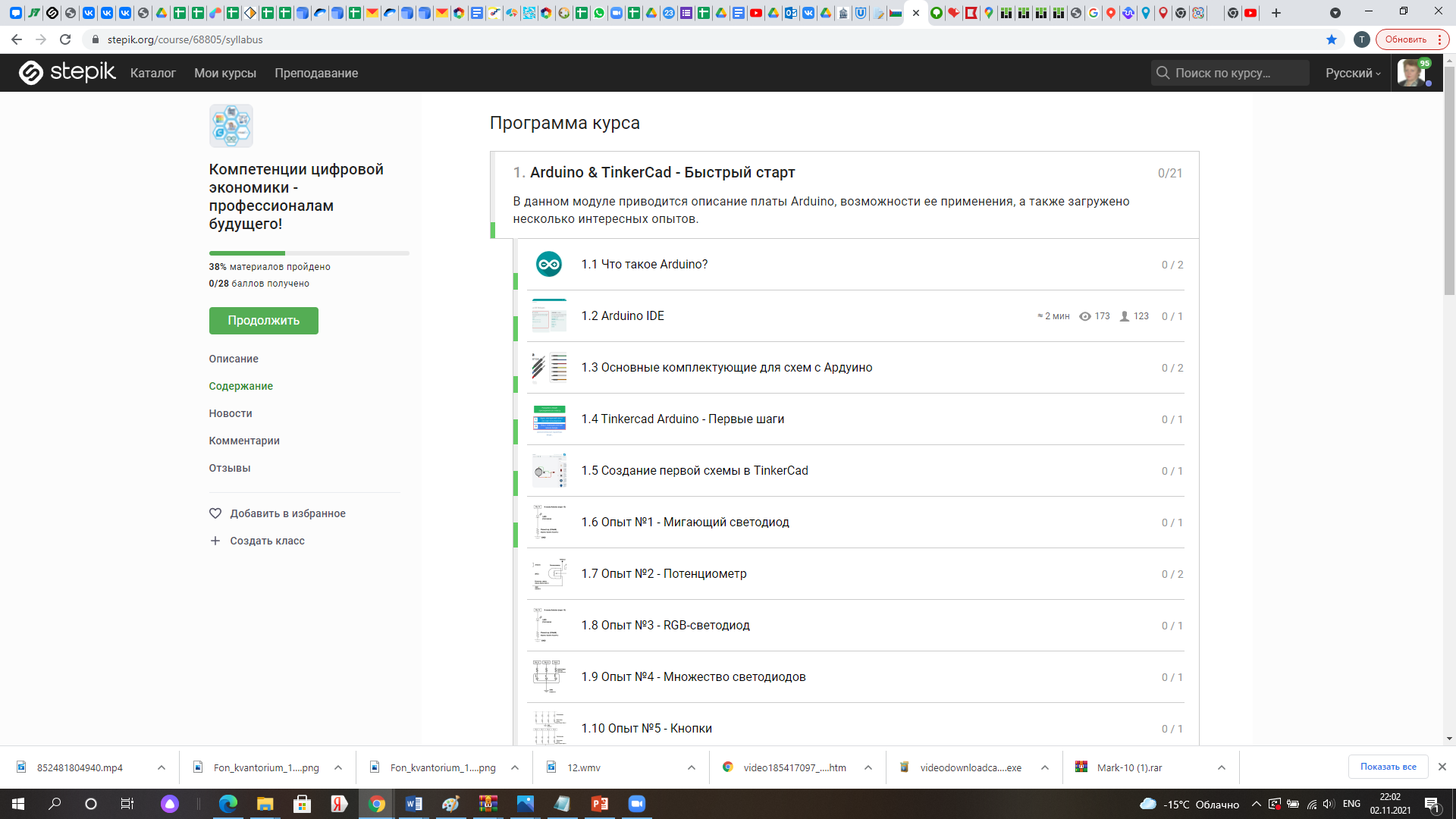 В составе курса 3 раздела:
3D-моделирование
Arduino & TinkerCad - Быстрый старт
Химическое оборудование
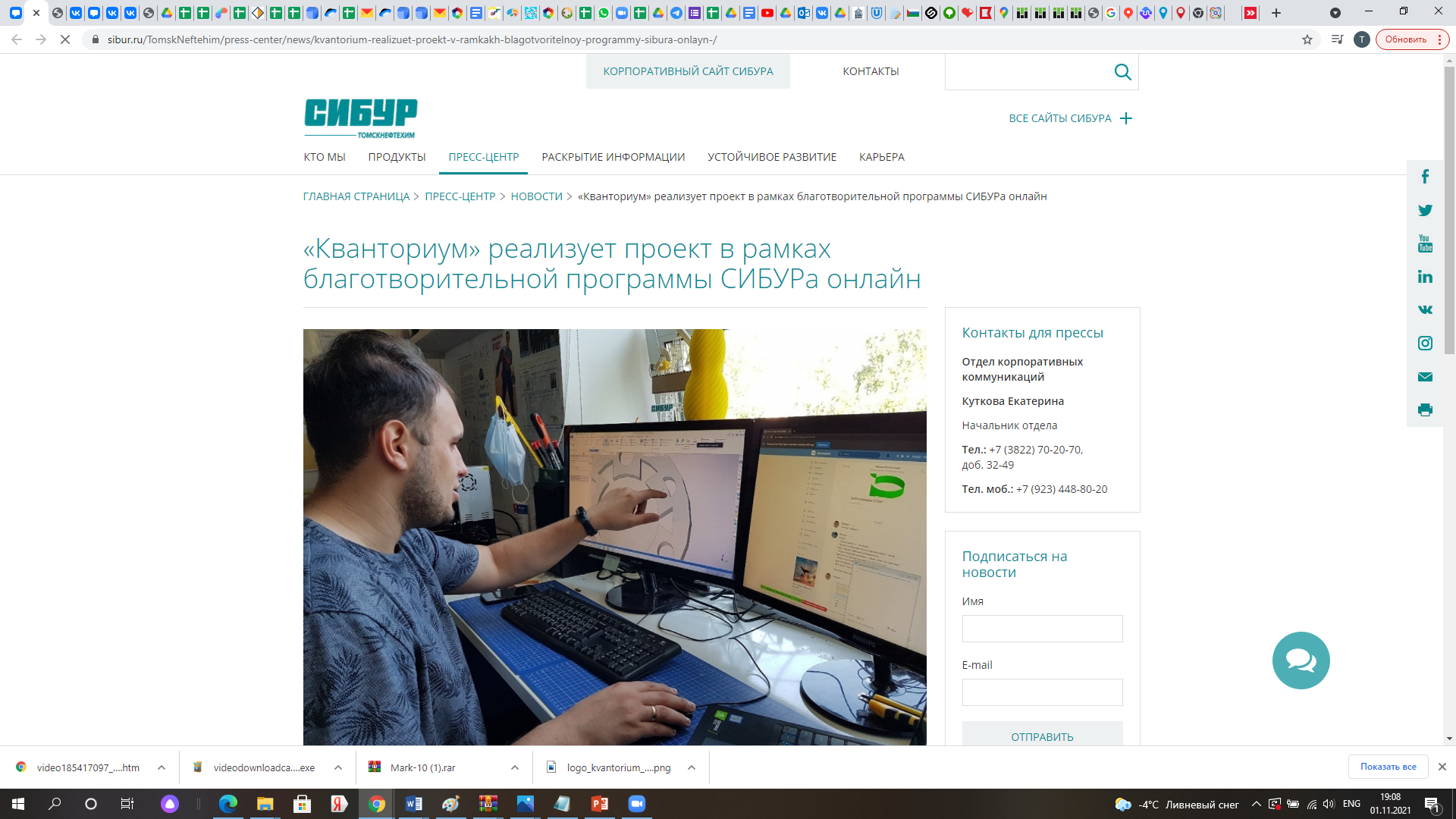 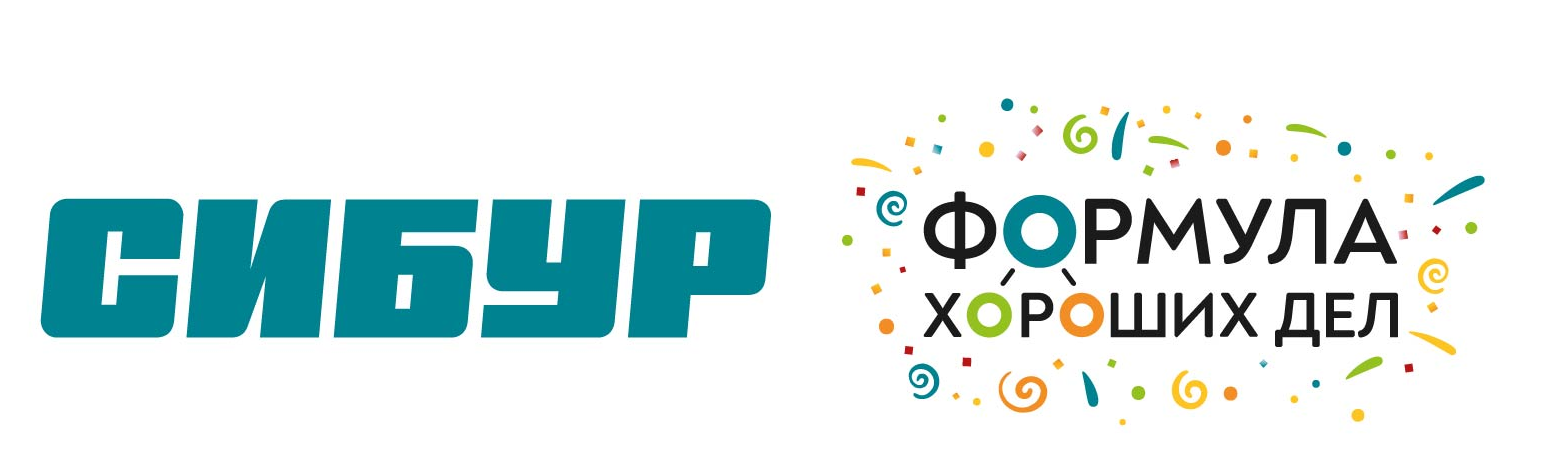 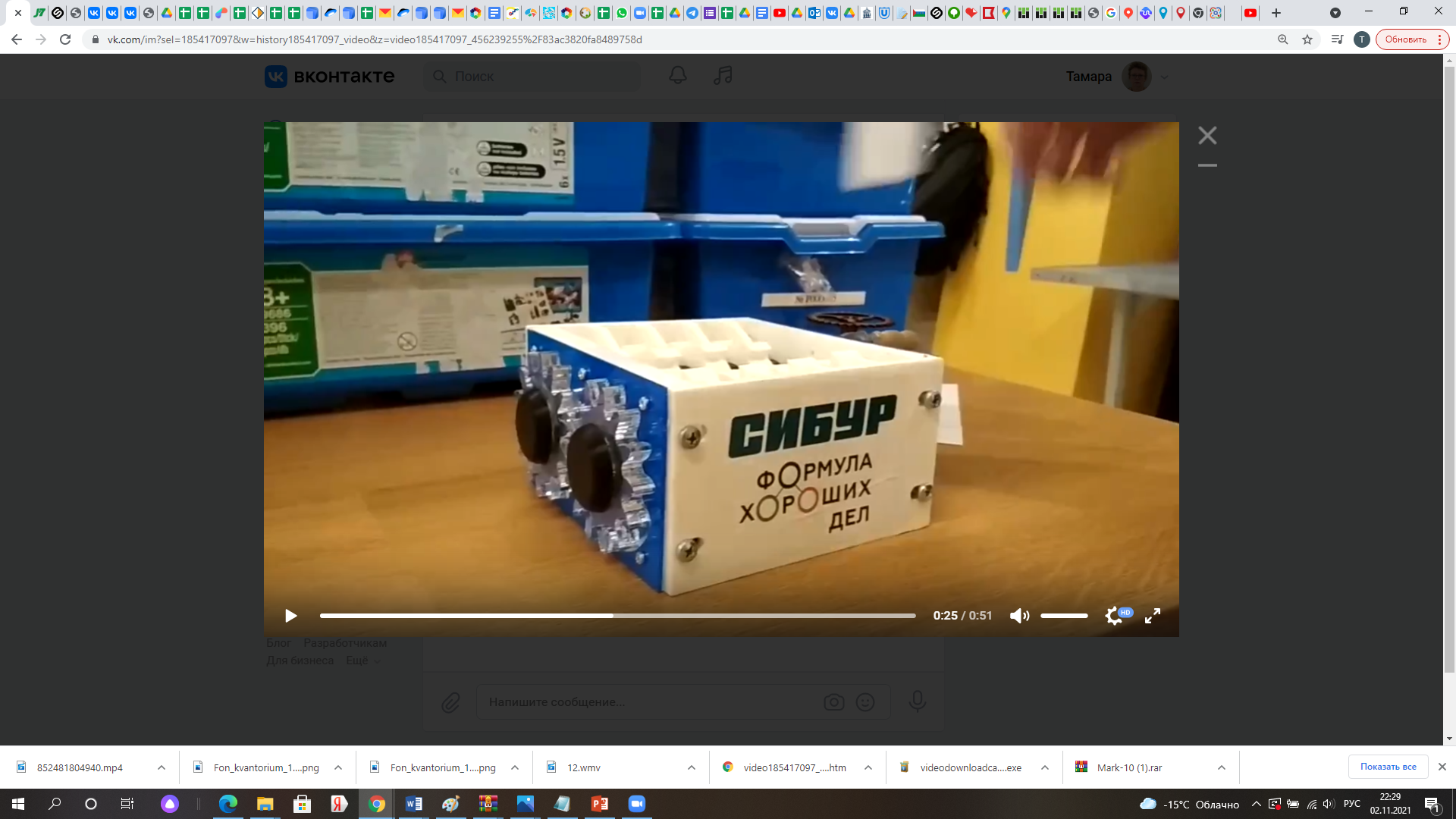 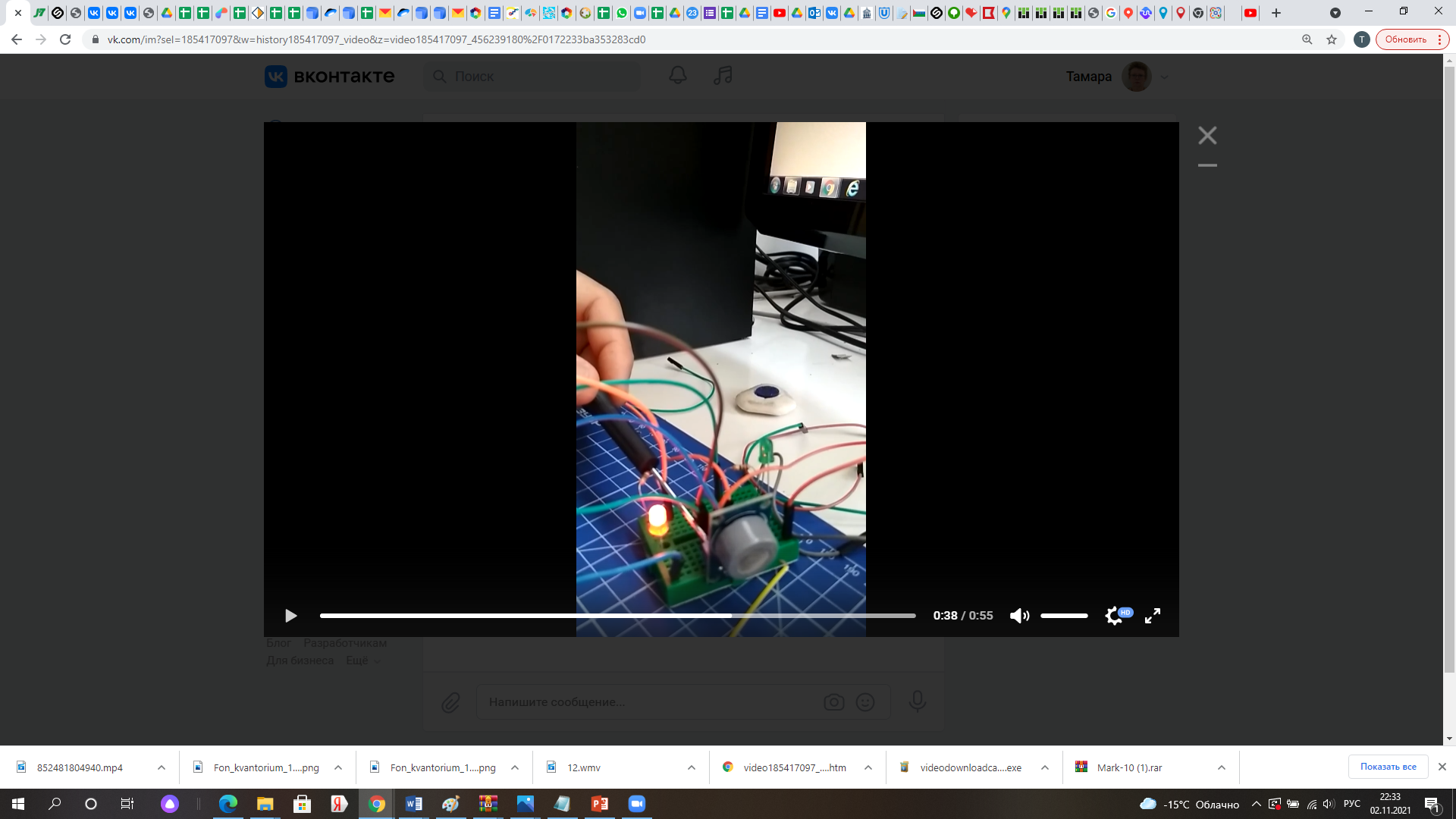 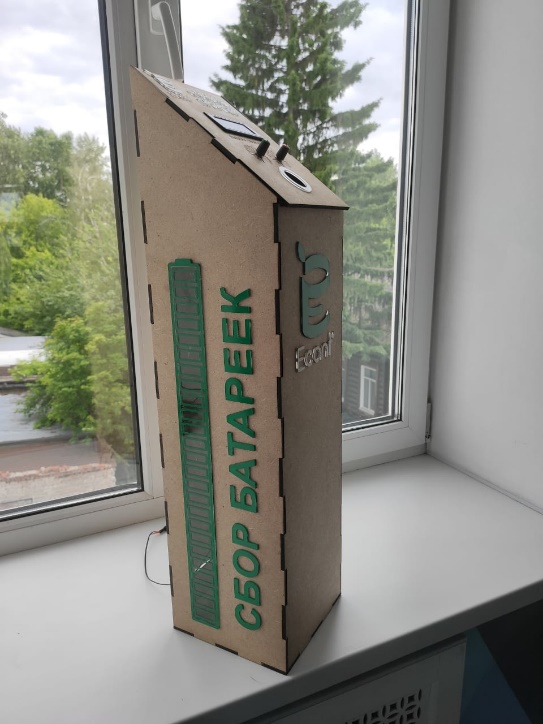 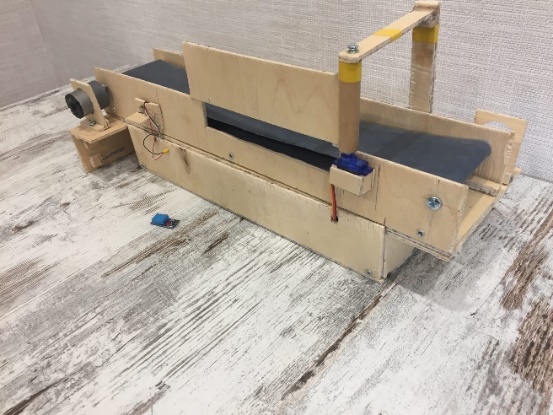 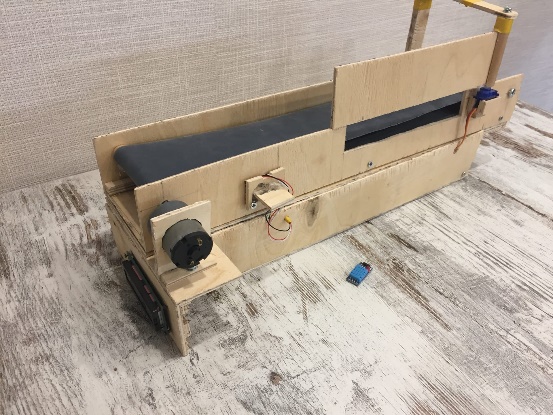 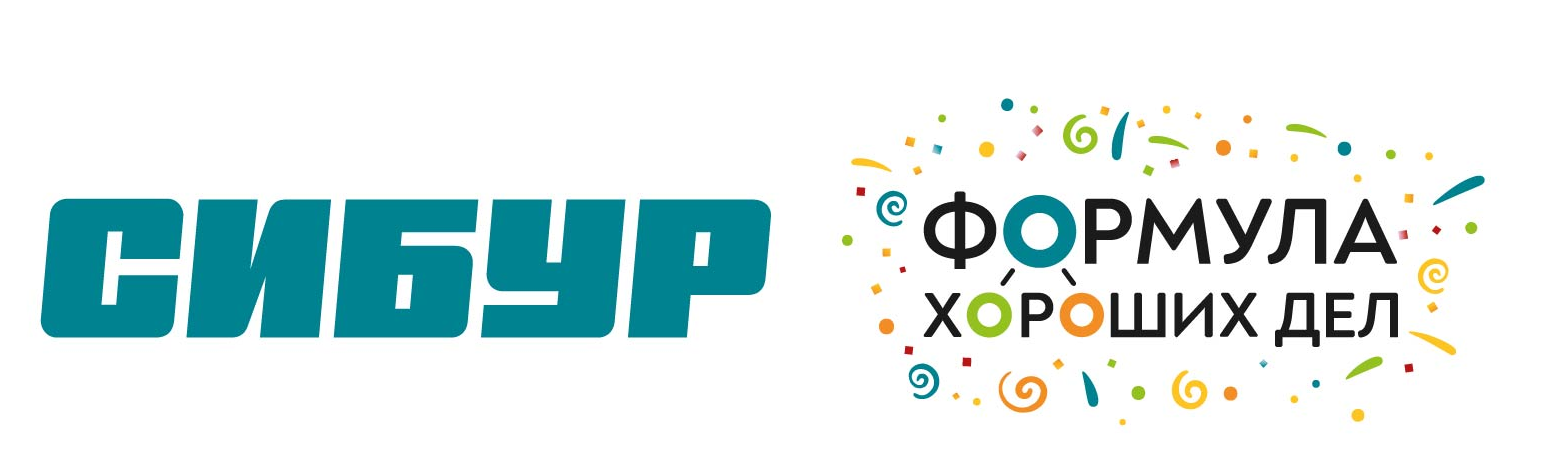 Инженеры-химики: кадровый резерв “Умного города!”                      (Химическая 3D-лаборатория)- виртуальная реальность- привлечение специалистов ТНХК и высококвалифицированных учителей химии (Соколова О.В.)- практическая работа «Получение и изучение свойств этилена»- привлечение волонтеров - проекты с использованием 3D-моделирования, прототипирования и программирования
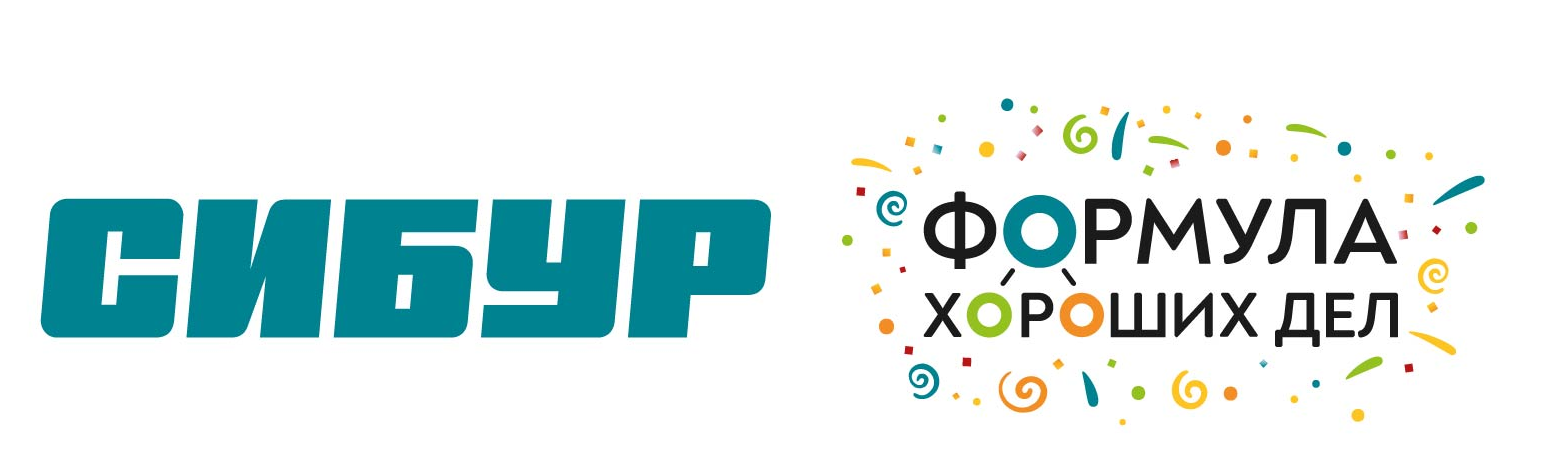 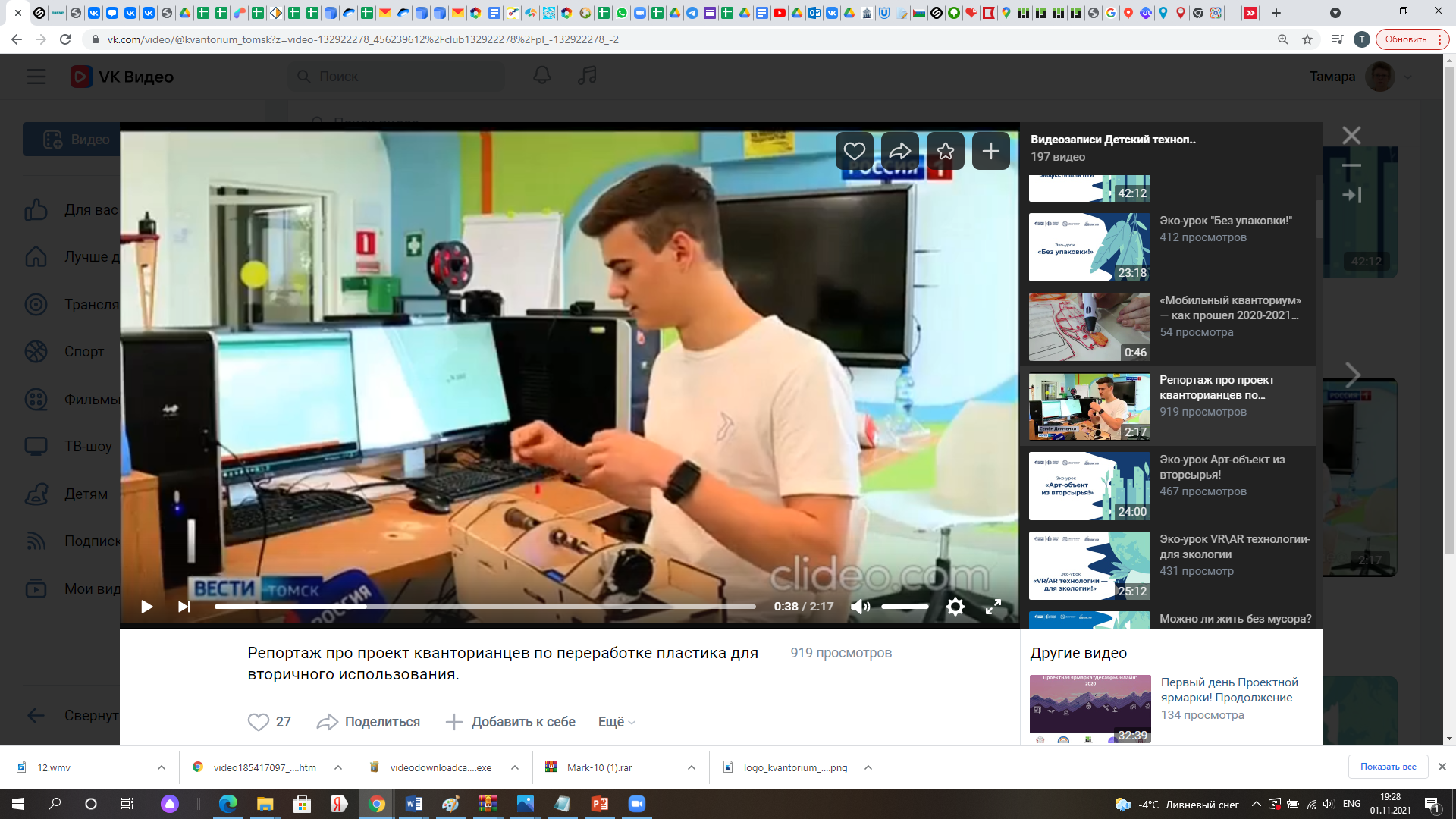